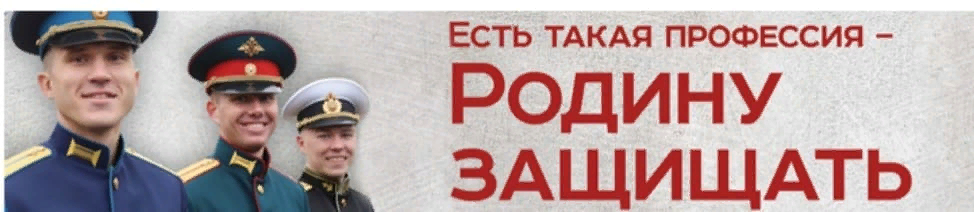 Каждый человек при выборе профессии решает для себя, какая ему наиболее близка по способностям, характеру, образу жизни и популярности. Есть профессии, которые будут существовать до тех пор, пока существует человечество.
vk_09@vukan.mil.zs
Профессия офицера - это красивая, достойная и героическая профессия.  Ее  красят  военная  форма  и боевые награды.
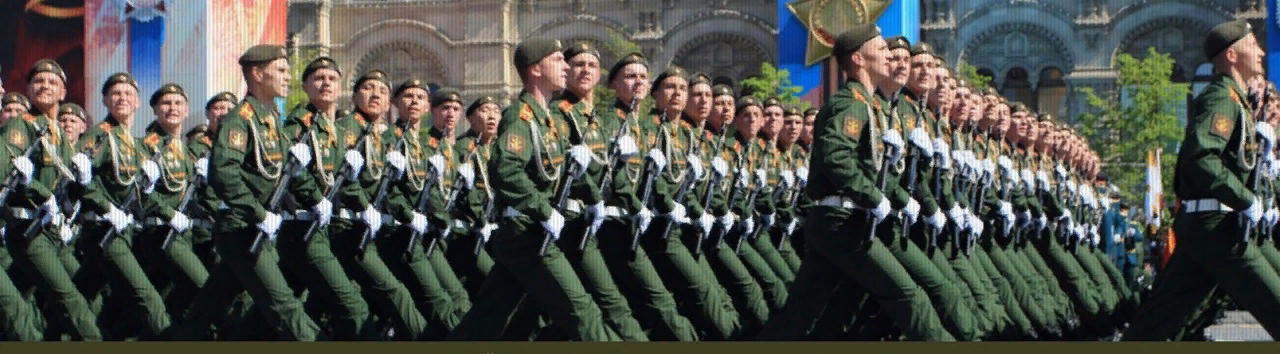 vk_09@vukan.mil.zs
В соответствии с положениями Федерального закона «О воинской обязанности и военной службе» в военные образовательные учреждения профессионального образования имеют право поступать: 

1.	граждане, не проходившие военную службу, в возрасте от 16 до 22 лет;
2.	граждане, прошедшие военную службу, и военнослужащие, проходящие военную службу по призыву, до достижения ими возраста 24 лет; 
3.	военнослужащие, проходящие военную службу по контракту, в порядке, определяемом министром обороны РФ.
vk_09@vukan.mil.zs
Прием граждан (юношей и девушек) для обучения по основным образовательным программам высшего и среднего профессионального образования в соответствии с приказом Министра обороны Российской Федерации 185 от 7 апреля 2015 года "Об утверждении Порядка и условий приёма в образовательные организации высшего образования, находящиеся в ведении Министерства обороны Российской Федерации».

Прием в военно-учебные заведения проводится по личным заявлениям граждан, на основе которых они допускаются к предварительному профессиональному отбору в районных (городских) военных комиссариатах (в воинских частях) и профессиональному отбору в вузах и рассматриваются как кандидаты для поступления в вузы.
vk_09@vukan.mil.zs
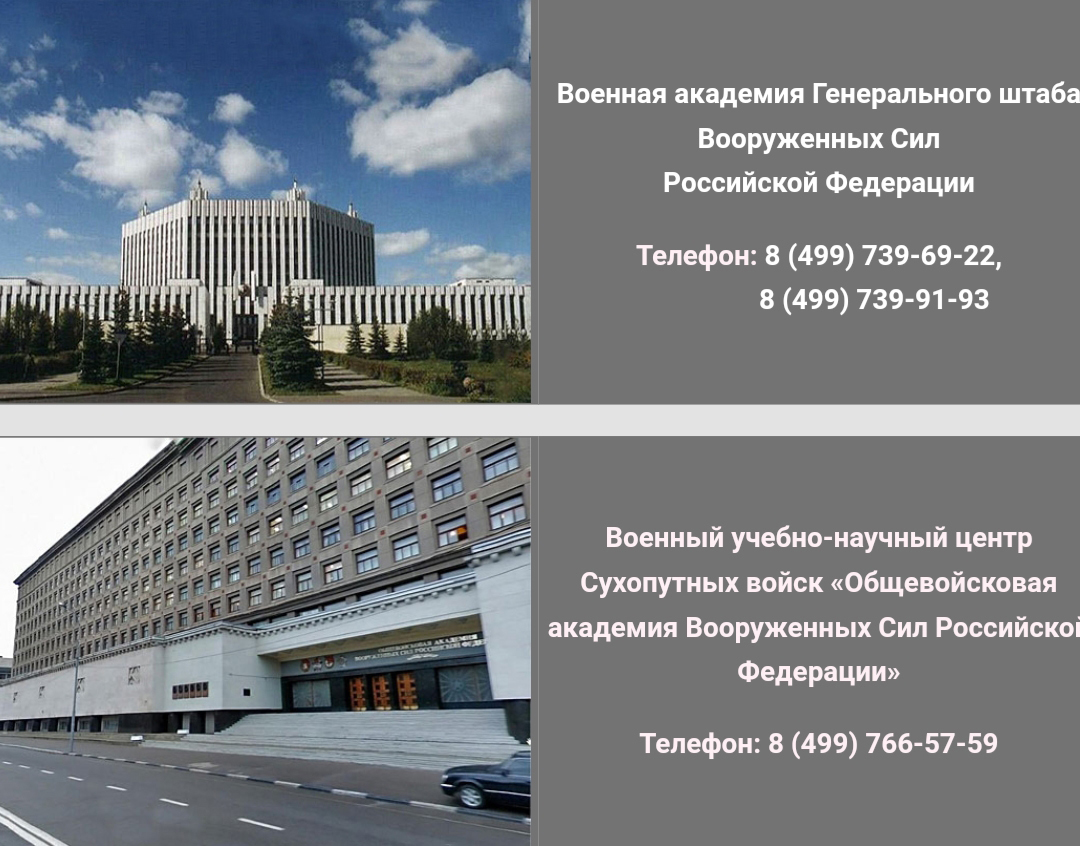 vk_09@vukan.mil.zs
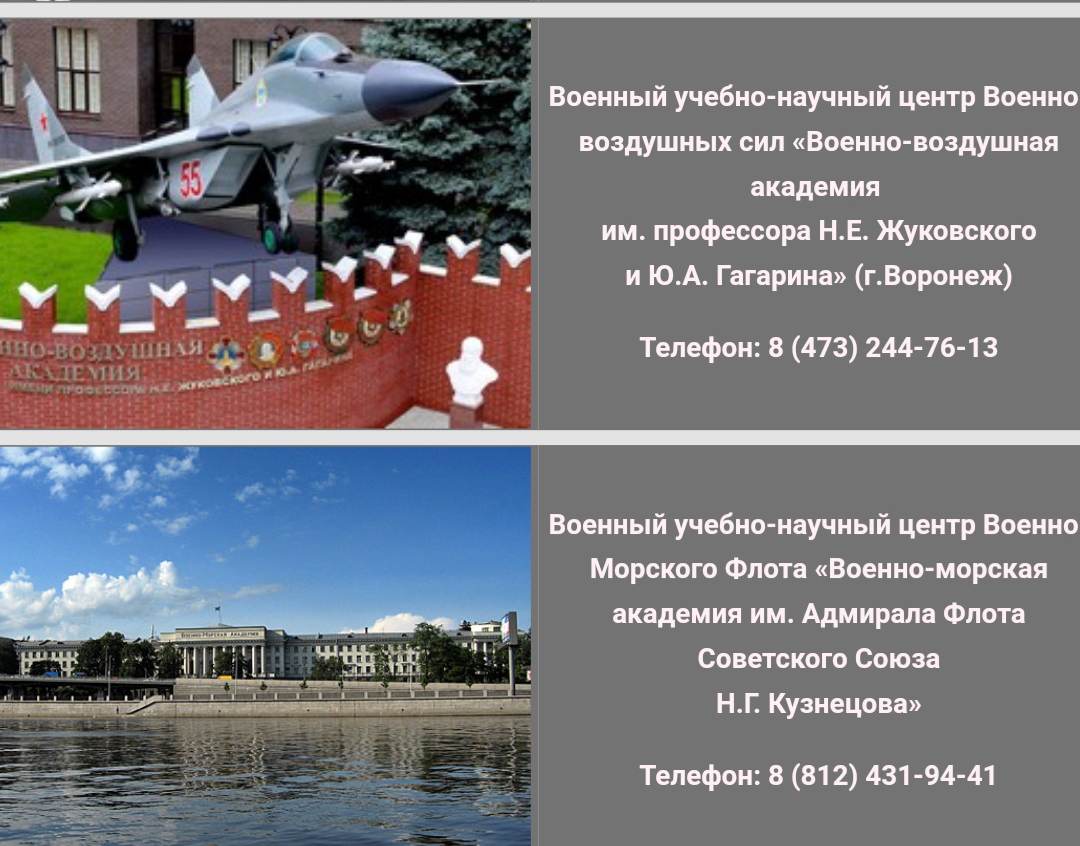 vk_09@vukan.mil.zs
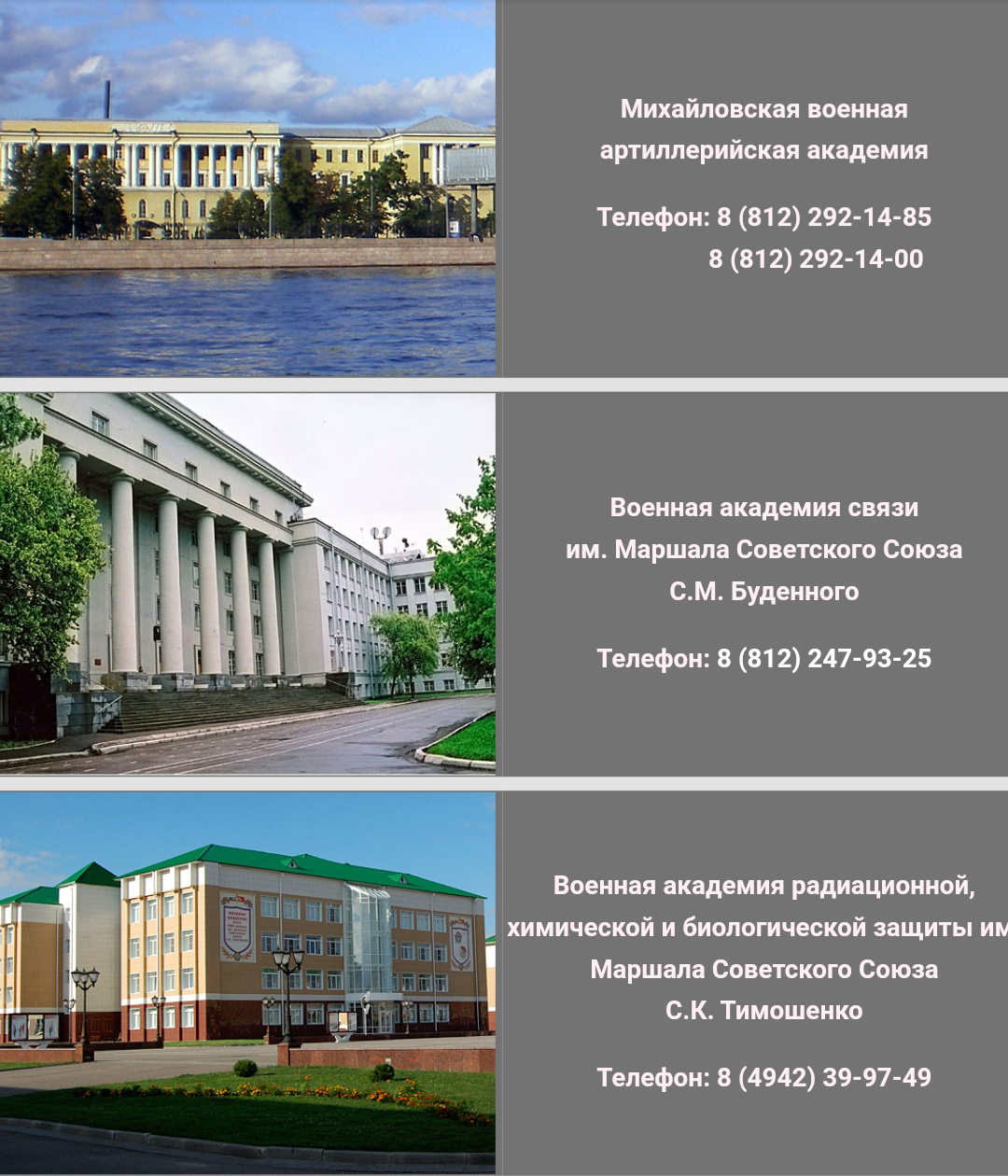 vk_09@vukan.mil.zs
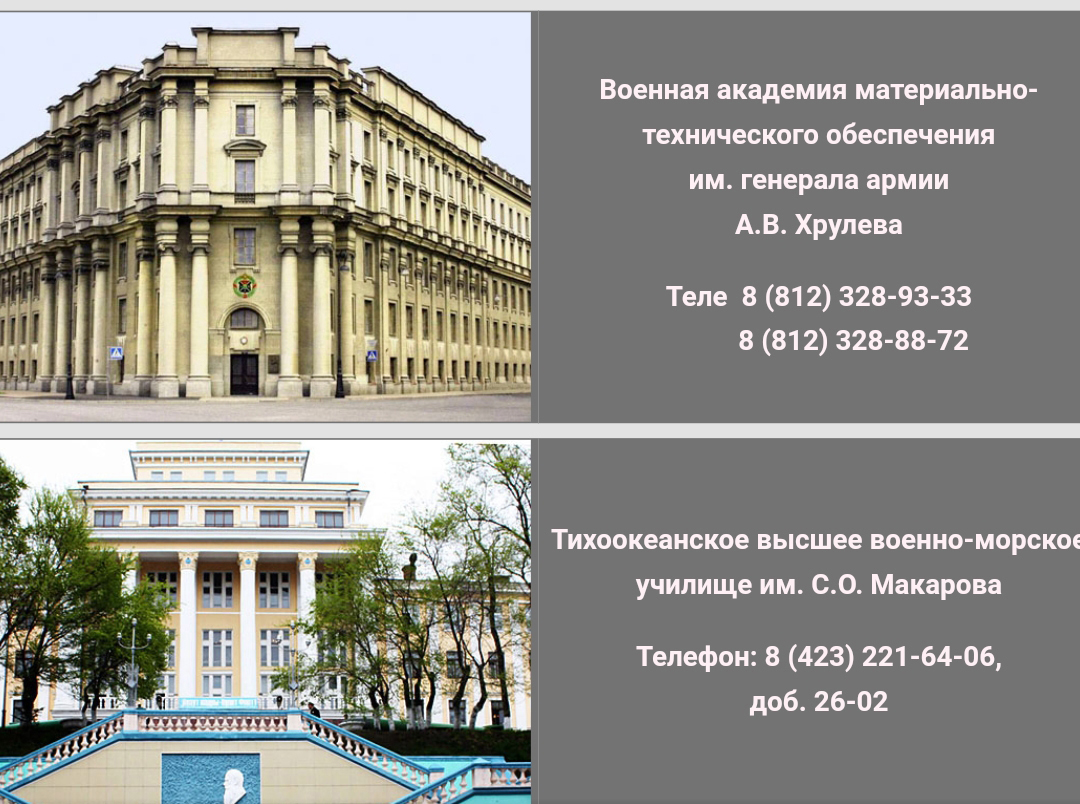 vk_09@vukan.mil.zs
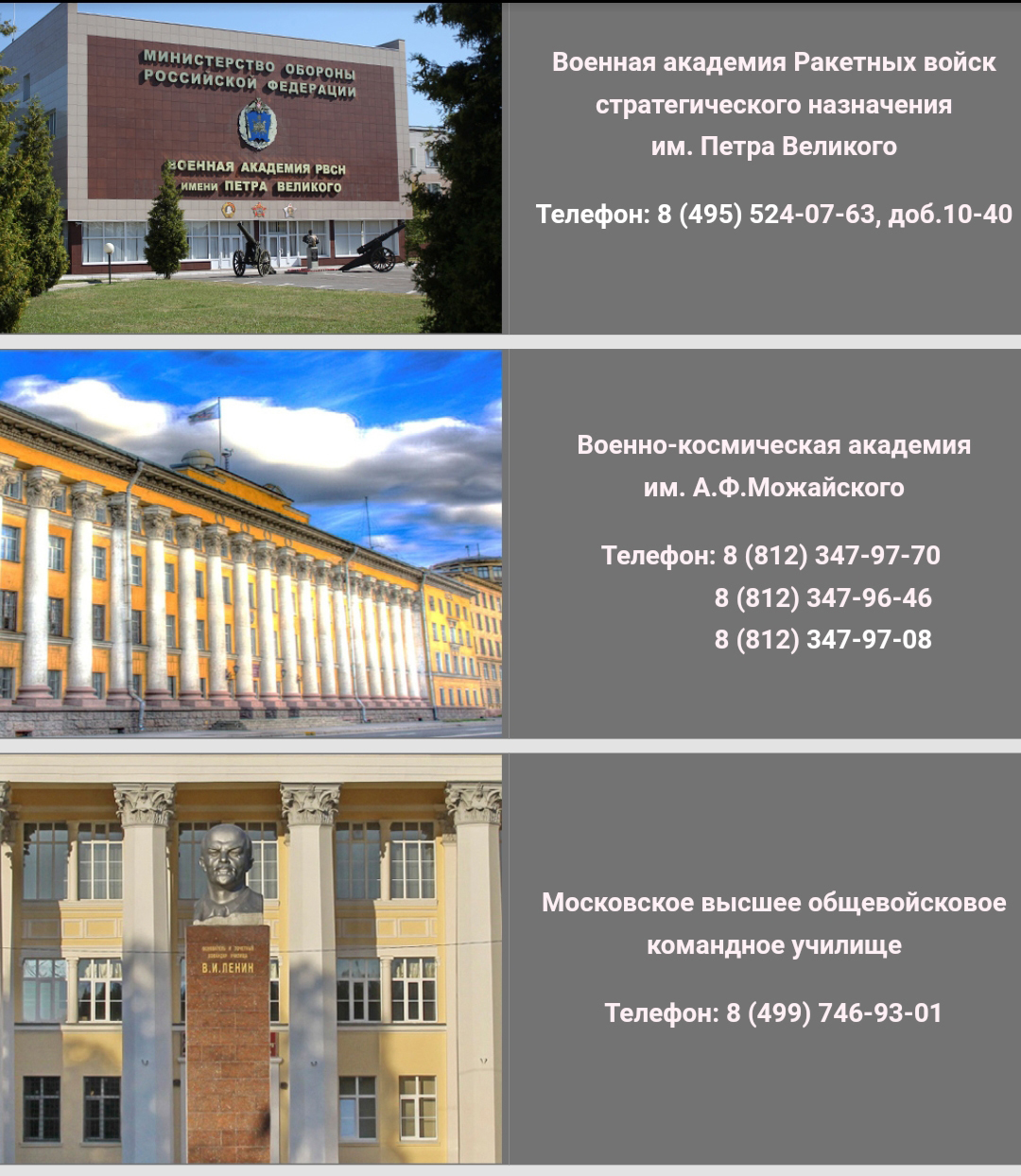 vk_09@vukan.mil.zs
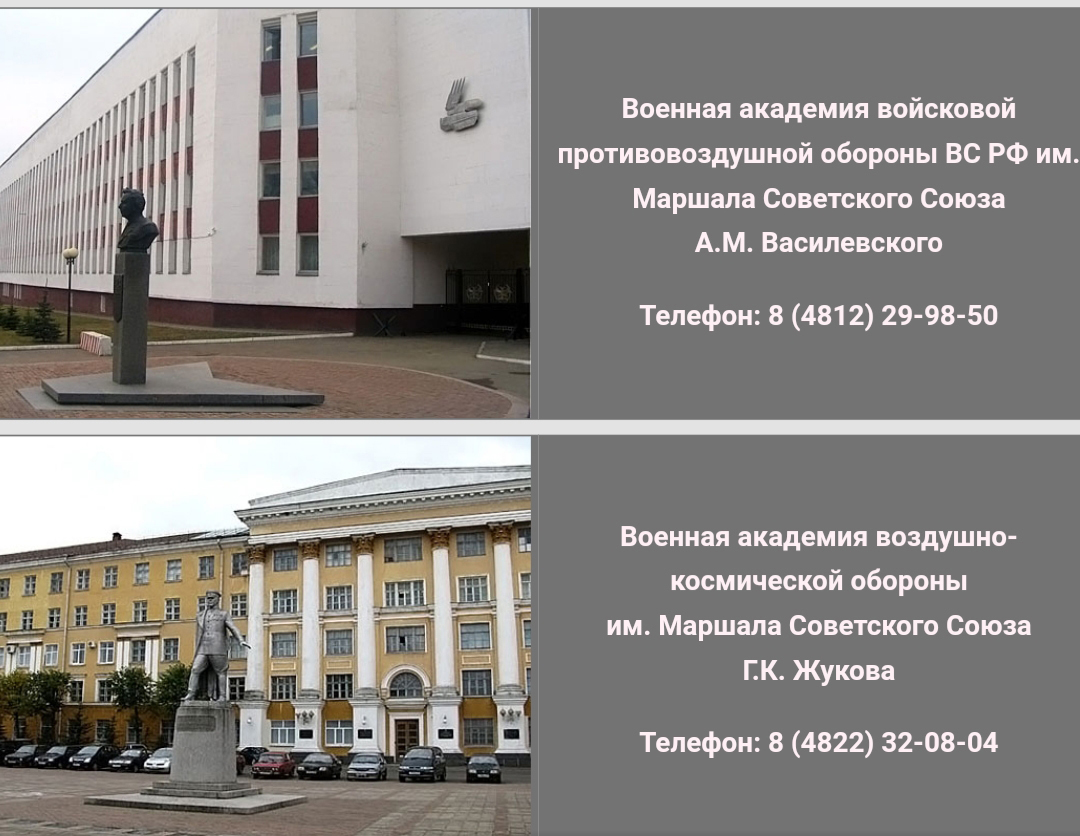 vk_09@vukan.mil.zs
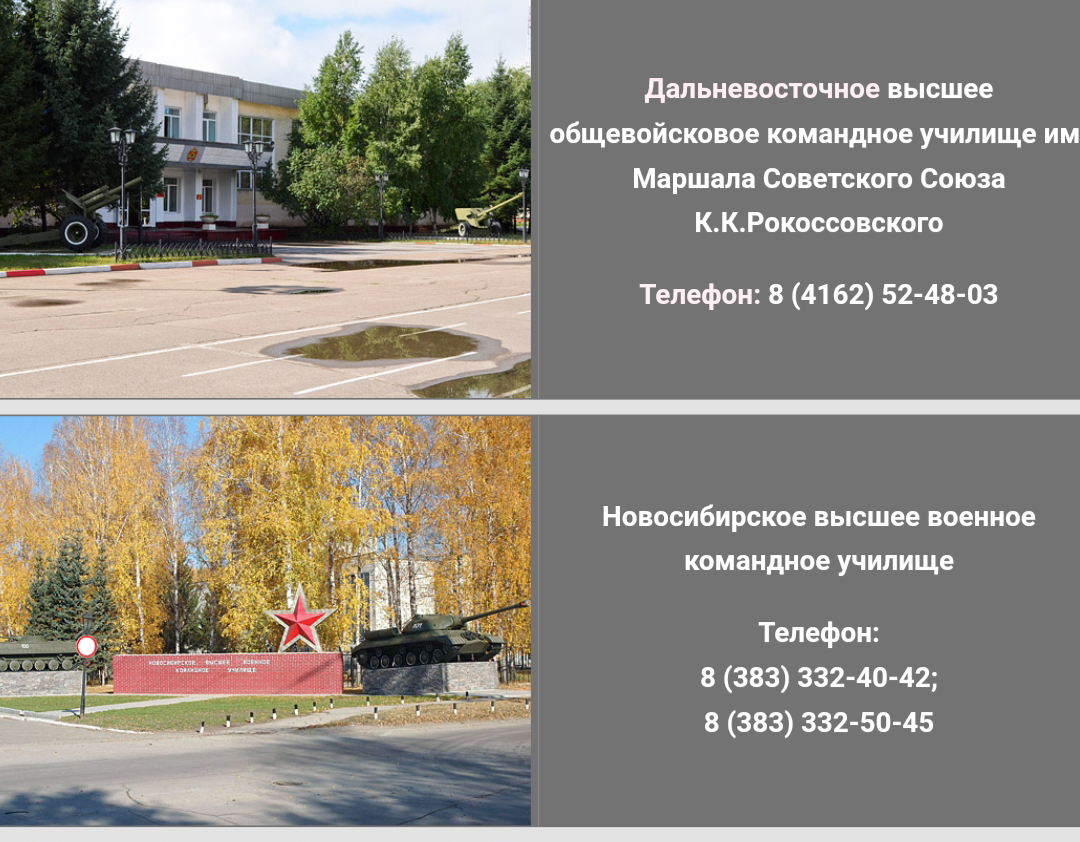 vk_09@vukan.mil.zs
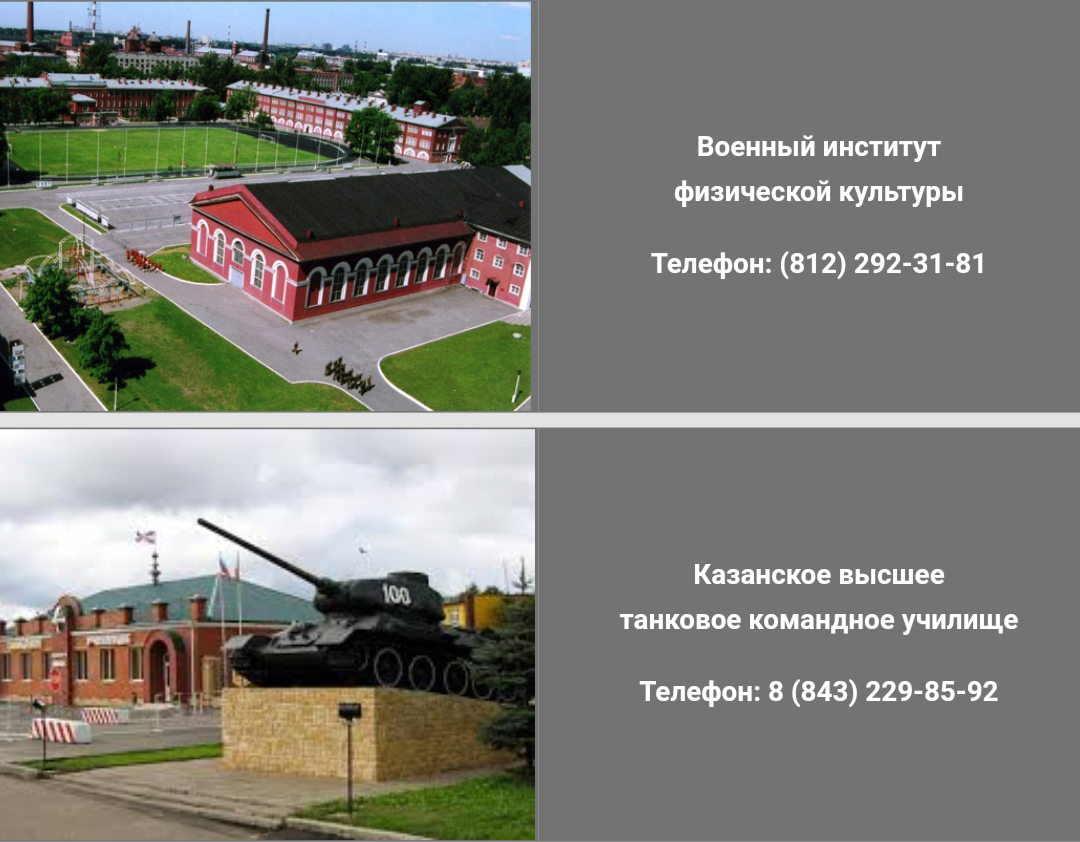 vk_09@vukan.mil.zs
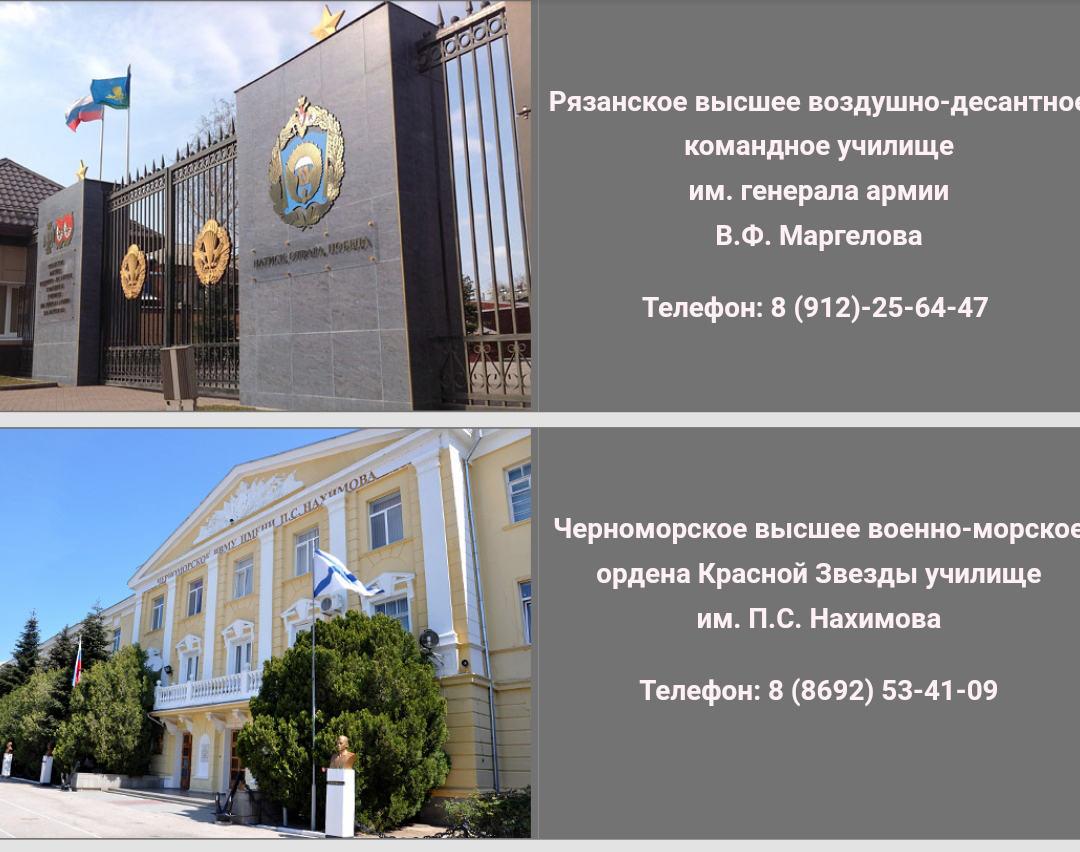 vk_09@vukan.mil.zs
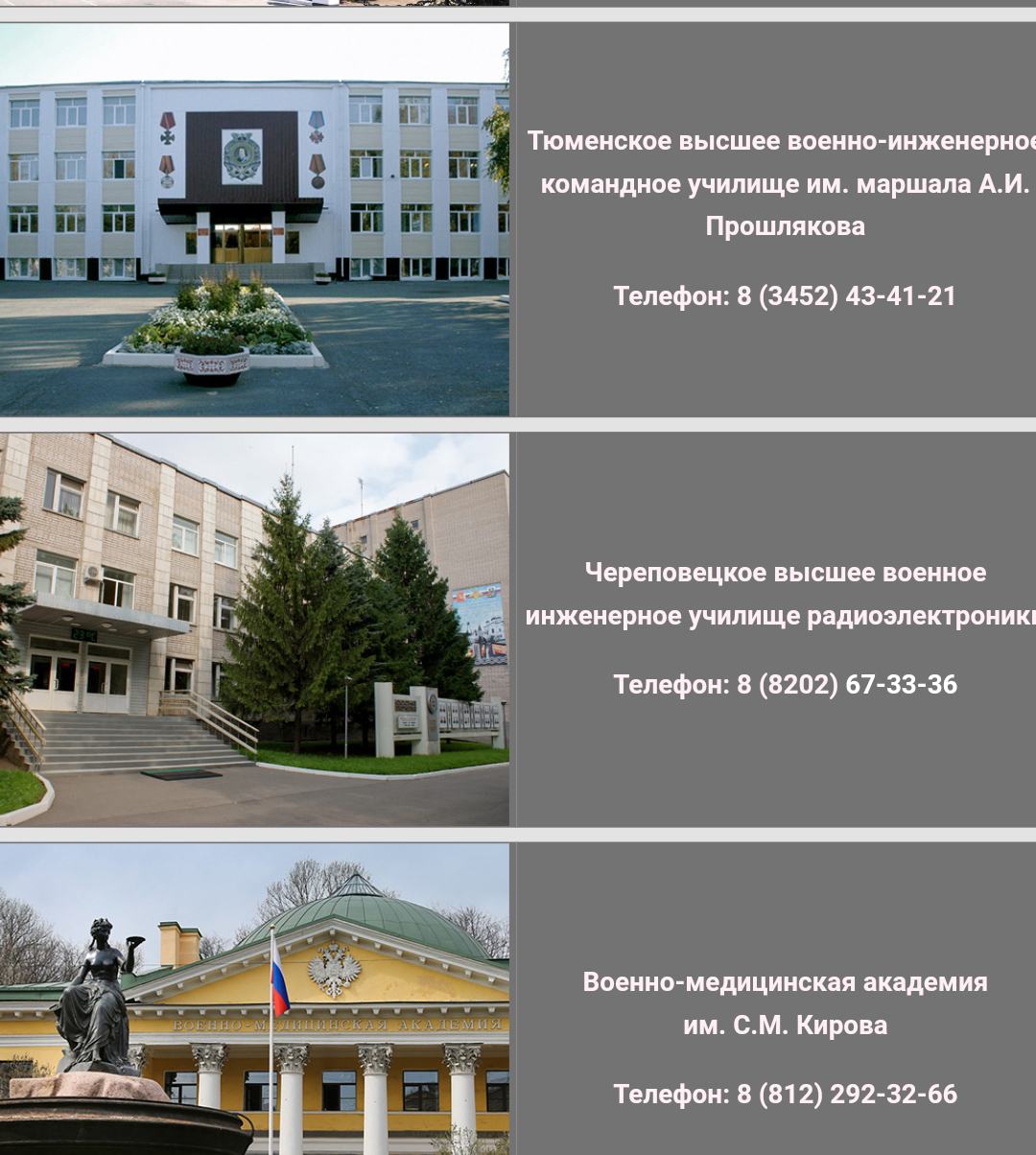 vk_09@vukan.mil.zs
Полный перечень ВУЗов Министерства Обороны можно найти на сайте: vuz.mil.ru
vk_09@vukan.mil.zs
Гражданская молодежь подает заявления до 20 апреля года поступления в районный (городской) военный комиссариат по месту прописки.
В заявлении указываются: фамилия, имя и отчество, год и месяц рождения, адрес и место жительства, наименование военно-учебного заведения и специальность, по которой он желает обучаться.
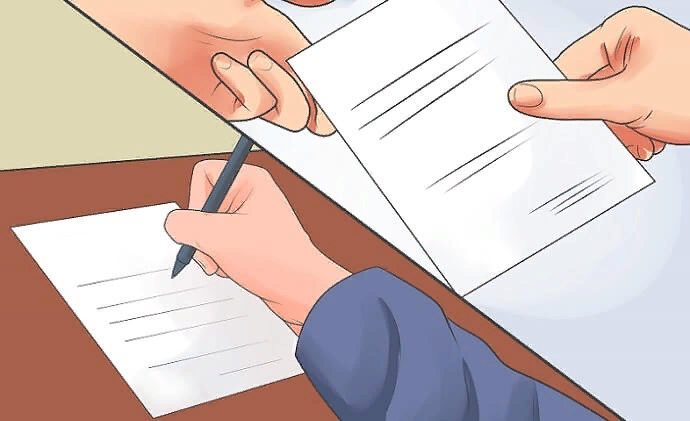 vk_09@vukan.mil.zs
Паспорт, военный билет или удостоверение о прописке и подлинный документ об образовании представляются кандидатом в приемную комиссию военно-учебного заведения по прибытии. 

Среди кандидатов, изъявившей желание поступать в вузы, районными (городскими) призывными комиссиями до 15 мая года поступления проводится предварительный профессиональный отбор.
vk_09@vukan.mil.zs
В ходе отбора кандидаты подвергаются проверке по следующим критериям: 

1.	состояние здоровья; 
2.	военно-профессиональная направленность; 
3.	индивидуальные психологические качества; 
4.	физическая подготовленность;
5.	общеобразовательная подготовка.
vk_09@vukan.mil.zs
Военно-профессиональная направленность и индивидуальные психологические качества проверяются при собеседовании кандидата со специалистами профессионального отбора и при тестировании. 

Физическая подготовленность оценивается по результатам выполнения упражнений: 
бег на 3 км, подтягивание на перекладине, бег на 100 м, плавание на 100 м. 

Общеобразовательная подготовка кандидатов проверяется по результатам ЭГЭ и на вступительных экзаменах по утвержденному перечню предметов, с целью определения возможности поступающих осваивать соответствующие профессиональные образовательные программы.
vk_09@vukan.mil.zs
Военные академии являются ведущими учебно-методическими и научными центрами в системе военного образования. 

Ряд военных академий входит в число старейших высших учебных заведений страны. Военно-морская, Военно-инженерная, Военная артиллерийская академия и Военная академия имени Петра Великого. 

Сегодня основное предназначение академий — готовить высококвалифицированных офицеров.
vk_09@vukan.mil.zs
Академии располагают высоким научно-педагогическим потенциалом и самой современной учебно-материальной базой. 

Это позволяет им в широких масштабах вести фундаментальные, прикладные и поисковые исследования в интересах Вооруженных Сил и укрепления обороноспособности страны.
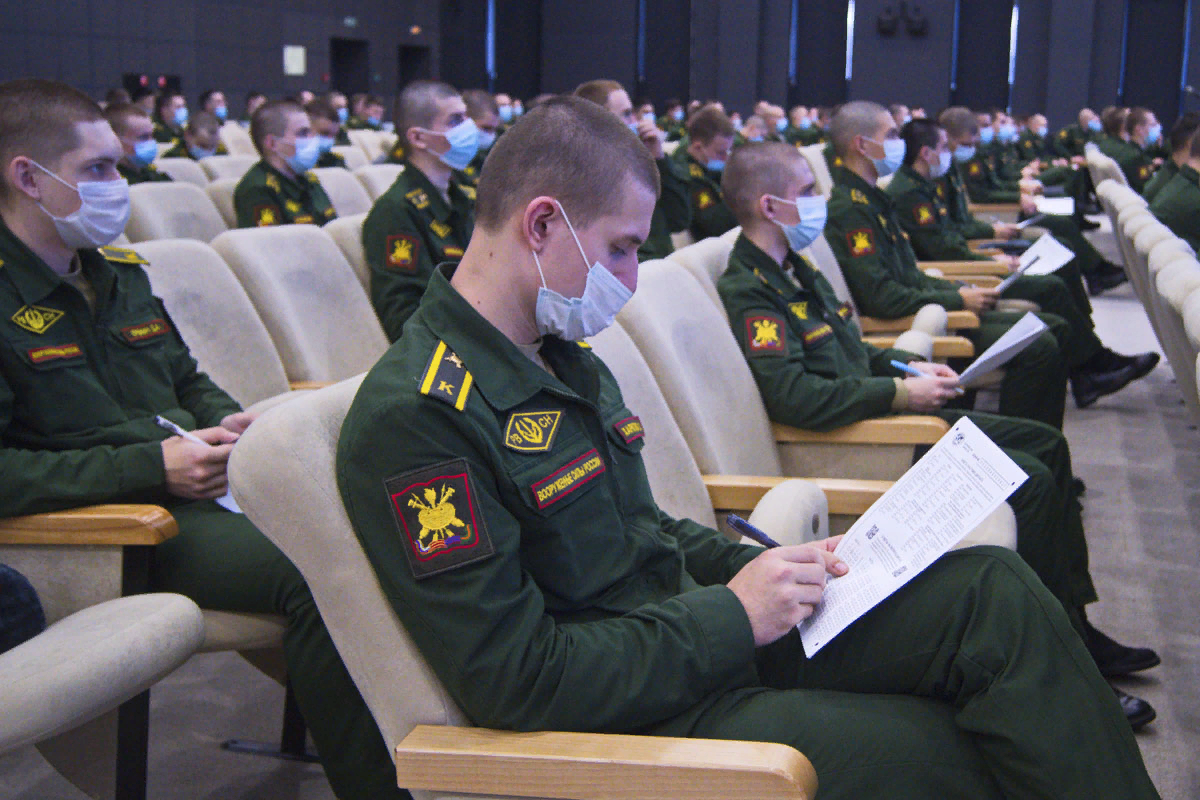 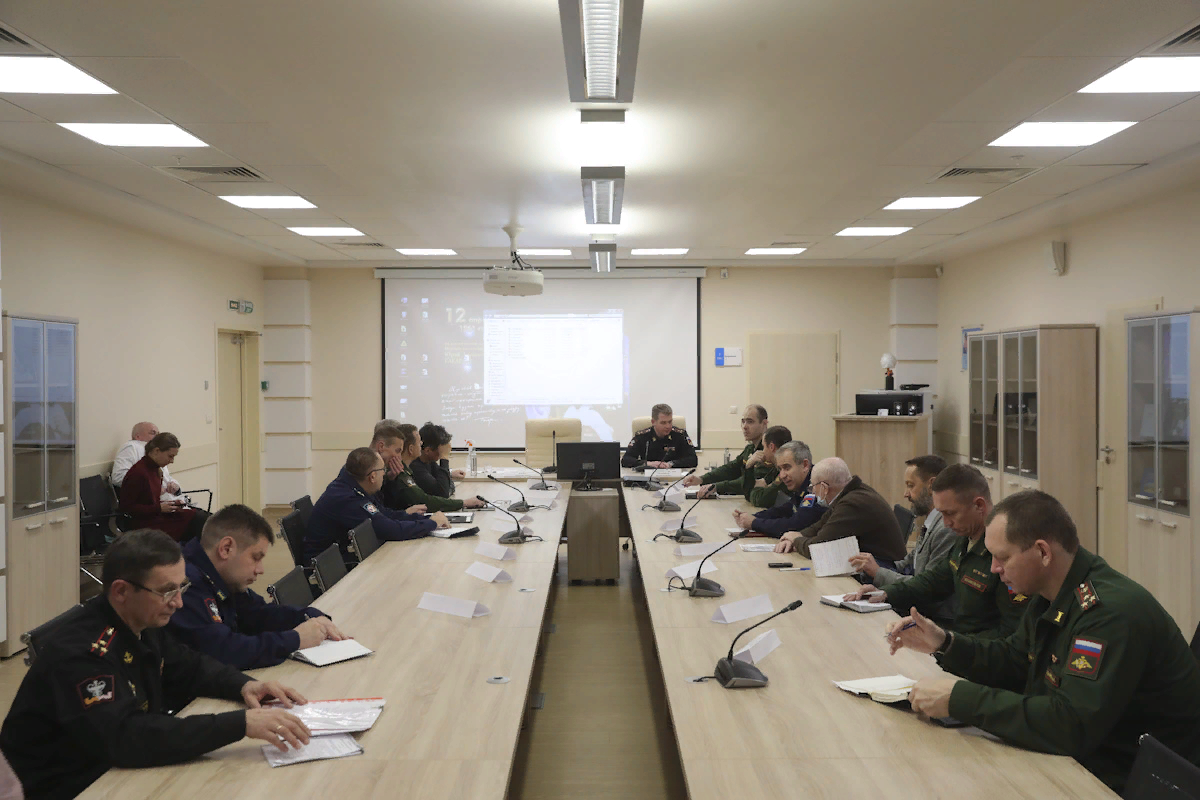 vk_09@vukan.mil.zs
Учебный год начинается 1 сентября и делится на два семестра, каждый из которых заканчивается экзаменационной сессией. 

С курсантами первых курсов учебный год начинается 1 августа. В течение одного-двух месяцев с ними проводится общевойсковая подготовка, в ходе которой они знакомятся с основами военной службы и со своей будущей офицерской профессией. 

По окончании каждого семестра курсантам предоставляются каникулярные отпуска: зимний продолжительностью 14 суток и летний продолжительностью 30 суток. 
Занятия проводятся 6 раз в неделю.
vk_09@vukan.mil.zs
Как и в гражданских вузах, общий объем учебной работы курсантов планируется из расчета не более 54 ч в неделю. 
Из них на занятия с преподавателем отводится не более 36 ч в неделю на всех курсах, кроме выпускного, и не более 30 ч в неделю на выпускном курсе. 
Остальное время выделяется для самостоятельной работы курсантов. Обязательным является не только посещение всех занятий с преподавателем (занятий по расписанию), но и самоподготовка.

Наряду с традиционными для гражданской школы занятиями (лекциями, семинарами, лабораторными и практическими занятиями) большое место отводится учебным занятиям, отражающим специфику профессиональной деятельности офицера.
vk_09@vukan.mil.zs
Проводятся военные игры, тактические и тактико-специальные занятия и учения. На них отрабатываются навыки организации и обеспечения боевых действий, управления подразделениями в бою.

Занятия и учения проводятся в загородных учебных центрах, на полигонах, учебных командных пунктах, в условиях, как правило, максимально приближенных к боевым. 

В ходе таких занятий широко используются реальное оружие и боевая техника, состоящие на вооружении, тренажеры и вычислительная техника.
vk_09@vukan.mil.zs
Успеваемость курсантов проверяется в ходе текущего контроля, на экзаменах и зачетах. 

Для отлично и хорошо успевающих курсантов наряду с поощрениями, установленными для военнослужащих, предусмотрен целый ряд дополнительных льгот и преимуществ: курсантам, проявившим выдающиеся способности, могут назначаться специальные (именные) стипендии (Президента РФ, Правительства РФ);
vk_09@vukan.mil.zs
Курсантам второго и последующих курсов может быть разрешена досрочная сдача экзаменов и зачетов, а свободное время может использоваться по их желанию, в том числе для увеличения продолжительности каникулярных отпусков; 
Курсанты второго и последующих курсов могут переводиться на обучение по индивидуальным планам. 
Дополнительно к основной специальности может быть предоставлено право изучать дисциплины второй специальности, а при полном выполнении ее программ — получить по окончании вуза второй диплом.
vk_09@vukan.mil.zs
Все курсанты после успешного завершения ими программ обучения проходят итоговую государственную аттестацию. Она включает защиту выпускной квалификационной работы (дипломного проекта или дипломной работы) и сдачу итоговых экзаменов.
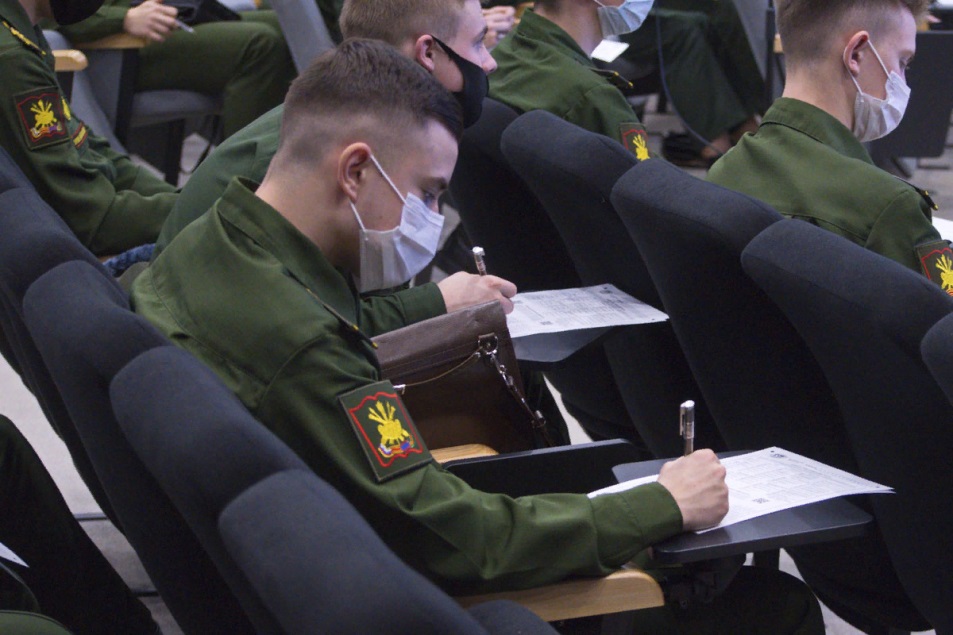 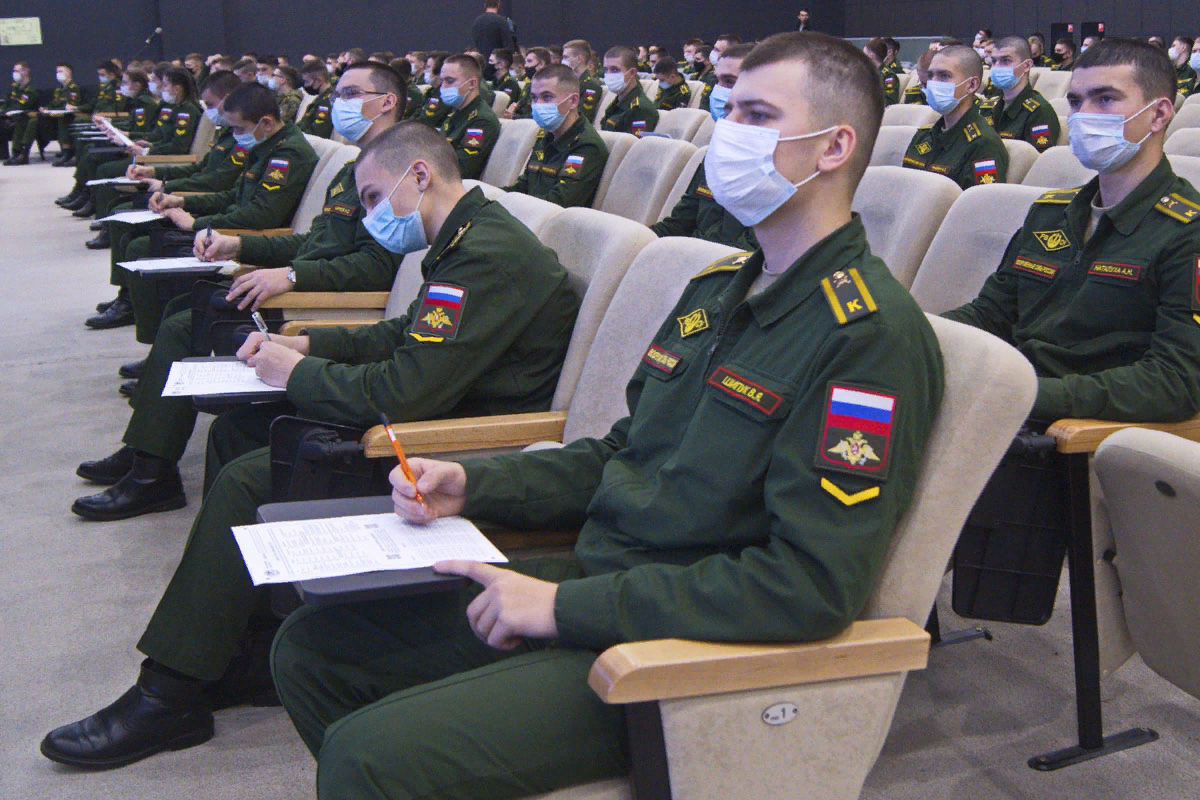 vk_09@vukan.mil.zs
Курсантам, успешно прошедшим итоговую государственную аттестацию, присваивается квалификация по полученной специальности и выдается диплом государственного образца о высшем (или среднем) профессиональном образовании.

За успехи в учебе, научной работе и примерную дисциплину решением государственной аттестационной комиссии выпускнику выдается диплом с отличием.
vk_09@vukan.mil.zs
Всегда в России офицеры были элитой армии, гордостью государства. Офицером быть престижно и не всякому под силу.
 
Ведь офицеры − это лицо государства. Офицеры − это сила и мощь нашей армии. Офицеры − это основа Вооруженных сил государства.

Их Родина любит и ценит, 
И жизнь их Россией полна. 
Всегда впереди офицеры – 
И только за ними страна.
vk_09@vukan.mil.zs
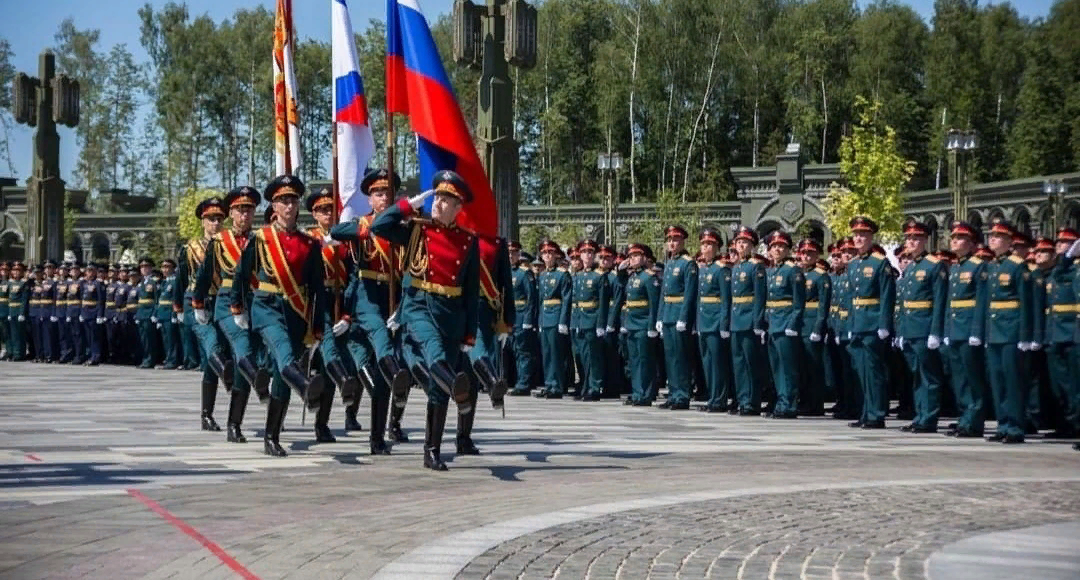 vk_09@vukan.mil.zs
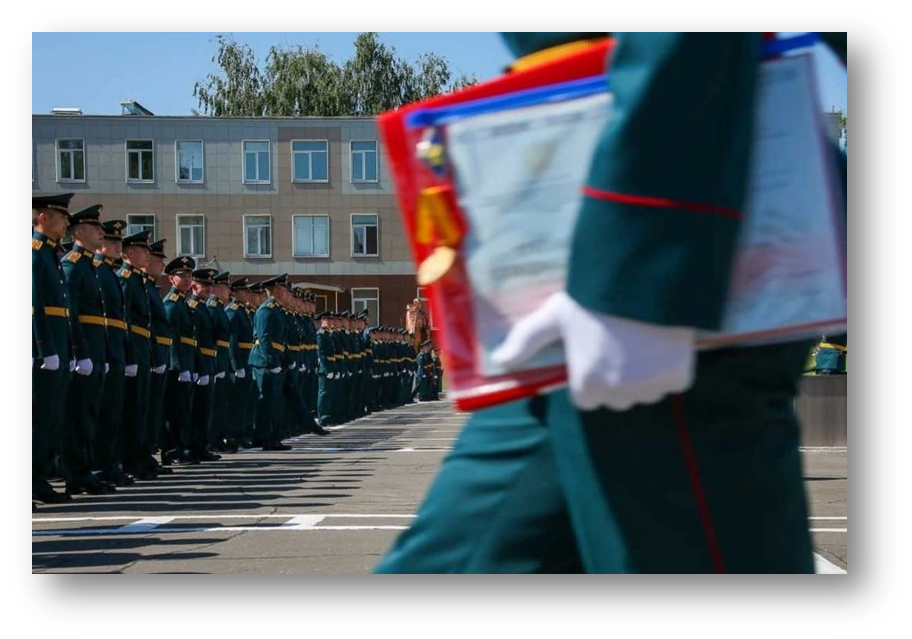 vk_09@vukan.mil.zs
Спасибо за внимание!
vk_09@vukan.mil.zs